Муниципальное бюджетное общеобразовательное учреждение «Верещагинский образовательный комплекс»
Анализраспределения выпускников ОО Верещагинского городского округа2019-20 учебный год
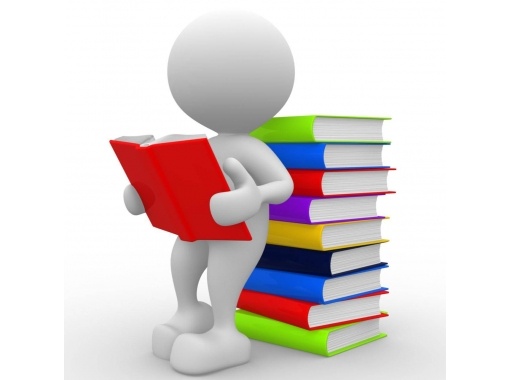 Нужно любить то, что делаешь, и тогда труд – даже самый грубый – возвышается до творчества.                               (Максим Горький.)
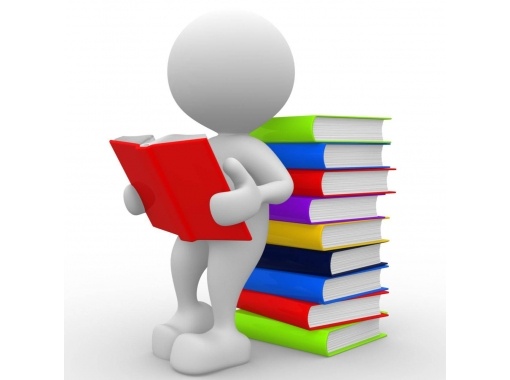 Распределение выпускников11-х классов 2020 года (прогноз - итог)
2020 год –
179 выпускников
прогноз
итог
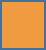 Трудоустройство: 3 - ОАО «Альфа», 
1-агропредприятие в д.Соколово, 1-ОАО «Заря Путино», 1 –продавец, 2 -временно трудоустроены
Другое :1-армия, 6-готовятся к поступлению.
Количество выпускников 11-х классов поступивших в ВУЗы в 2019 году (прогноз и итог)
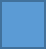 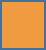 Поступление выпускников 11-х классов по ВУЗам в 2020 году (прогноз и итог)
прогноз
итог
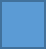 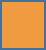 Другие ВУЗы: г.Сочи, г.Казань, г.Глазов, г.Ижевск, г.Екатеринбург, г.Балашиха, г.Калининград
Прогноз, итог распределения выпускников11-х классов  в СПО  (прогноз-итог 2020 года)
Другие учреждения:  г. Ижевск, г. Екатеринбург, г. Балашов, г. Глазов
Количество выпускников 11-х классов поступивших в СПО в 2020 году (прогноз и итог)
Выбор учебных заведений выпускников 11 классов в 2020 году
Распределение выпускников 9-х классов в 2020 году
прогноз
итог
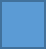 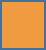 Другой выбор: 1-инвалидность, 1- декретный отпуск, 1- г. Гуково (переезд родителей), 
1-г. Ижевск
Количество выпускников 9 классов поступивших в 10 класс в 2020 году
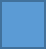 Количество выпускников 9-х классов поступивших в СПО в 2020 году
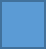 прогноз
итог
Выбор учебных заведений выпускников 9 классов
Анализ прогноза и итогов распределения выпускников 9-х классов в 2019 году
Причины: не набрали необходимое количество баллов, поменялись интересы, финансовые трудности в семье, другое.
Поступление выпускников по направлениям: педагогика, медицина, сельское хозяйство
Муниципальное бюджетное общеобразовательное учреждение «Верещагинский образовательный комплекс»
Педагог-психологСП Администрация МБОУ «ВОК»Елена Вячеславовна Жданова8-950-449-59-77адрес электронной почты:Alena-Zhdanova-71@mail.ru
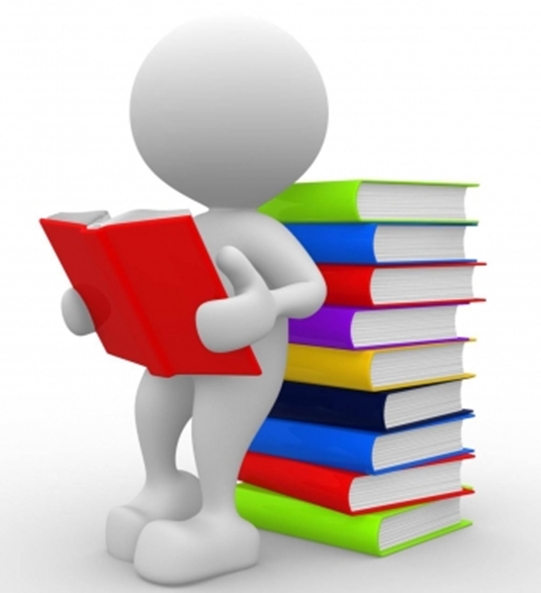